RISK OPPORTUNITIES THREATS TEMPLATE
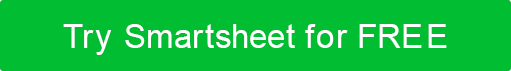 Strength One
Goals
Weakness One
Opportunity One
Threat One
Evaluation and Next Steps
RISK OPPORTUNITIES THREATS TEMPLATE – EXAMPLE
Consumer Oriented: We can sell digital-only products to customers all over the world.
Business Oriented: We can incorporate blockchain technology and accept all kinds of digital payments.
Determine if an expansion into the metaverse is beneficial to our business.
Infrastructure in Infancy: There will be a substantial number of growing pains.
No Mentors or Experts: Because the metaverse is new, there are no proven mentors or experts to help guide us.
Digital Expansion: We have an opportunity to reach a much broader (i.e., worldwide) audience.
New Revenue Streams: We can create new digital and real-world product lines and set ourselves up for future growth and evolution.
Security: Not enough is known about cybersecurity and the risks of hacking within the metaverse.
Crime and Harassment: It is difficult to enforce rules and laws in a digital space.
Start a trial and continue research. Look into advertising opportunities and virtual storefront costs. Meet with a metaverse rep about security and legal policies.